Get to know each other.
Greeting
Hello / Hi / Hey
Good morning /afternoon
evening
morning  / afternoon/evening
How are you?
How are you?
Farewells
It was a pleasure seeing/meeting you.
 It was nice seeing/meeting you. 
Goodbye/Bye/Bye-bye.
 Good night. 
Take care.                          Have a nice day/evening. 
Have a good one.             See you (later/soon).
 Later.                                  So long.
Questions
Questions
Questions
Questions
Questions
Questions
Questions
Questions
Questions
Questions
Write about yourself
My name is ……………..
I am ……………years old.
I’m study at ………………….
I’m in ……………year in the university.
I live at ………………
My hobby is …………………….
My favorite food is ………………………
My favorite animal is…………………….
I am good at ………………………………
Please go to ask the new friend. *Hello   1. What’s your name?  2. Which year are you in    3.How old are you?
*Hello   1. What’s your name?  2. Which year are you in    3.How old are you
     4. What is your favorite ……….?
Please go to ask the new friend.
Entertainment
Movies  / film
Sport
Art
Youtube  facebook  IG
Music/ consert
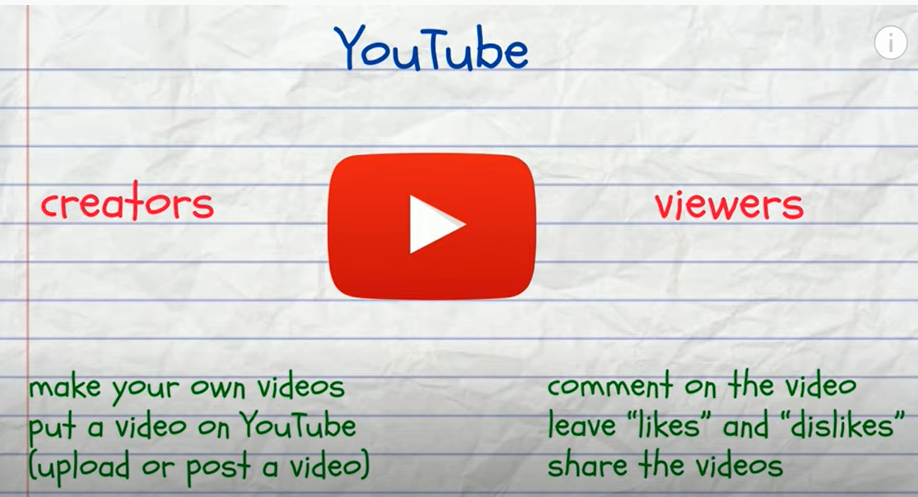 Questions